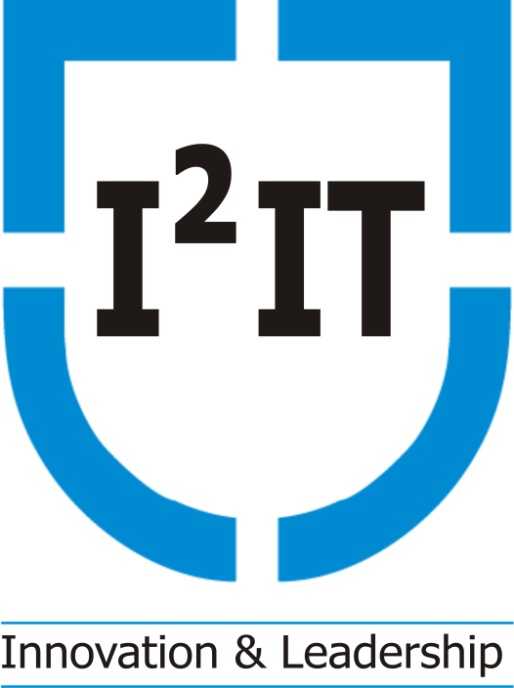 DAA - Introduction
Dr. Sashikala Mishra
Associate Professor
Department of Computer Engineering

Hope Foundation’s
INTERNATIONAL INSTITUTE OF INFORMATION TECHNOLOGY, (I²IT)
www.isquareit.edu.in
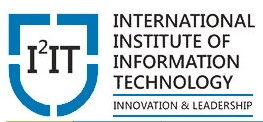 Contents
Importance of Algorithm
Types of Algorithm
Design of an algorithm
Applications
Hope Foundation’s International Institute of Information Technology, I²IT P-14,Rajiv Gandhi Infotech Park
MIDC Phase 1, Hinjawadi, Pune – 411057 Tel - +91 20 22933441/2/3 | www.isquareit.edu.in | info@isquareit.edu.in
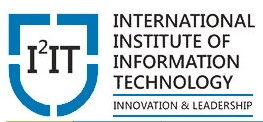 Algorithm
An algorithm is a stepwise procedure to complete the task.



Algorithm which takes the input process it and provides the desired output.

For a single problem we can have multiple algorithms. {A1,A2,A3 …}
Process
Desired Output
Input
Hope Foundation’s International Institute of Information Technology, I²IT P-14,Rajiv Gandhi Infotech Park
MIDC Phase 1, Hinjawadi, Pune – 411057 Tel - +91 20 22933441/2/3 | www.isquareit.edu.in | info@isquareit.edu.in
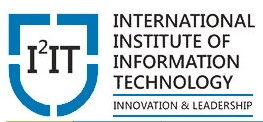 How to select an algorithm
If they are many approaches are present to solve a problem we can select the best by considering the time and space complexity.

The algorithm can be represent as program by using programming language.
   Like  C, C++, JAVA etc
The program can be written in two ways 1. Iterative 2. Recursive 

In iterative we generally use the loops like for or while in the case of recursive the same function is called more number of times
Hope Foundation’s International Institute of Information Technology, I²IT P-14,Rajiv Gandhi Infotech Park
MIDC Phase 1, Hinjawadi, Pune – 411057 Tel - +91 20 22933441/2/3 | www.isquareit.edu.in | info@isquareit.edu.in
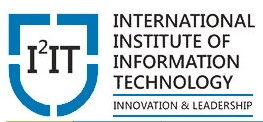 Importance of  Algorithm
Competent algorithms lead to capable programs.
Competent programs always substantially preferred by  end user
Capable programs  which came from good algorithm  make better use resources .
Algorithms provides a appropriate constitution to write the program.
Hope Foundation’s International Institute of Information Technology, I²IT P-14,Rajiv Gandhi Infotech Park
MIDC Phase 1, Hinjawadi, Pune – 411057 Tel - +91 20 22933441/2/3 | www.isquareit.edu.in | info@isquareit.edu.in
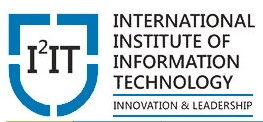 Difference between program and algorithm
Algorithm is written using normal or algorithmic language.
E.g.  Write  the value of A
Programs are written using a specific programming language like C, C++ etc.cout << "Hello";
Hope Foundation’s International Institute of Information Technology, I²IT P-14,Rajiv Gandhi Infotech Park
MIDC Phase 1, Hinjawadi, Pune – 411057 Tel - +91 20 22933441/2/3 | www.isquareit.edu.in | info@isquareit.edu.in
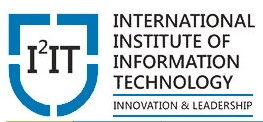 Problem Solving Approach
Identify  the problem  Specifications. (Input and Output)
Sketch the logic and list the steps  to get the target output 
Write the steps in a particular order and check each steps for finiteness 
  Flowchart   to be drawn for Algorithm 
5.      Translate the Algorithm  to any of the Programming language 
6.     Test the program and Check the Output
7.      Documentation      
8.     Application of the program.
Hope Foundation’s International Institute of Information Technology, I²IT P-14,Rajiv Gandhi Infotech Park
MIDC Phase 1, Hinjawadi, Pune – 411057 Tel - +91 20 22933441/2/3 | www.isquareit.edu.in | info@isquareit.edu.in
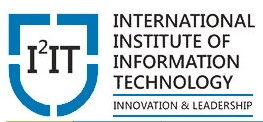 Computational Problems
Sorting 
Searching 
Traversing 
Shortest paths in a graph
Minimum spanning tree
Primarily testing
Traveling salesman problem
Chess
Towers of Hanoi
Knapsack problem
Hope Foundation’s International Institute of Information Technology, I²IT P-14,Rajiv Gandhi Infotech Park
MIDC Phase 1, Hinjawadi, Pune – 411057 Tel - +91 20 22933441/2/3 | www.isquareit.edu.in | info@isquareit.edu.in
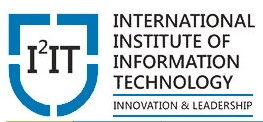 PROPERTIES OF AN ALGORITHM
An algorithm takes zero or more inputs
An algorithm results in one or more outputs
All operations can be carried out in a finite amount of time
An algorithm should be efficient and flexible
It should use less memory space as much as possible
An algorithm must terminate after a finite number of steps.
Each step in the algorithm must be easily understood for some reading it
An algorithm should be concise and compact to facilitate verification of their correctness.
Hope Foundation’s International Institute of Information Technology, I²IT P-14,Rajiv Gandhi Infotech Park
MIDC Phase 1, Hinjawadi, Pune – 411057 Tel - +91 20 22933441/2/3 | www.isquareit.edu.in | info@isquareit.edu.in
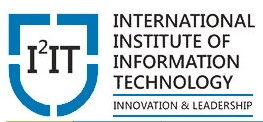 Iterative Algorithm
Repetition execution can be named as iterative 
Iteration can be achieved by the looping statements.
Start of the Loop  initializing i=0
          Condition ( for termination of the loop) 
Body of the loop 
End loop
A problem can be solved by iterative or recursive process .
e.g. Factorial of a number
Hope Foundation’s International Institute of Information Technology, I²IT P-14,Rajiv Gandhi Infotech Park
MIDC Phase 1, Hinjawadi, Pune – 411057 Tel - +91 20 22933441/2/3 | www.isquareit.edu.in | info@isquareit.edu.in
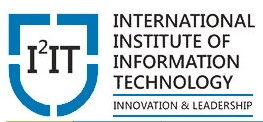 Real-World Applications
VLSI chips
Machine learning 
Networking
Compilers
Computer graphics: movies, video games
Routing messages in the Internet
Searching the Web
Distributed file sharing
Data Mining
Image Processing 
NLP
Hope Foundation’s International Institute of Information Technology, I²IT P-14,Rajiv Gandhi Infotech Park
MIDC Phase 1, Hinjawadi, Pune – 411057 Tel - +91 20 22933441/2/3 | www.isquareit.edu.in | info@isquareit.edu.in
Reference
https://www.google.co.in/url?sa=t&rct=j&q=&esrc=s&source=web&cd=2&cad=rja&uact=8&ved=2ahUKEwiM04uXzJzfAhUOU30KHSNdB6YQFjABegQICRAC&url=http%3A%2F%2Fwww.avce.edu.in%2FDAA-Unit1.ppt&usg=AOvVaw1_WpMmPc816Wrzz3sqYZvL
[1]
Hope Foundation’s International Institute of Information Technology, I²IT P-14,Rajiv Gandhi Infotech Park
MIDC Phase 1, Hinjawadi, Pune – 411057 Tel - +91 20 22933441/2/3 | www.isquareit.edu.in | info@isquareit.edu.in
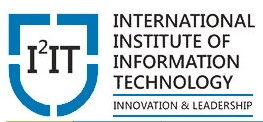 THANK YOU !! 

For further information please contact
Dr. S. Mishra 
sashikalam@isquareit.edu.in | hodce@isquareit.edu.in 
Department of Computer Engineering
Hope Foundation’s 
International Institute of Information Technology, I2IT
P-14, Rajiv Gandhi Infotech Park, MIDC Phase I, Hinjawadi, Pune – 411 057
Phone - +91 20 22933441
www.isquareit.edu.in | info@isquareit.edu.in